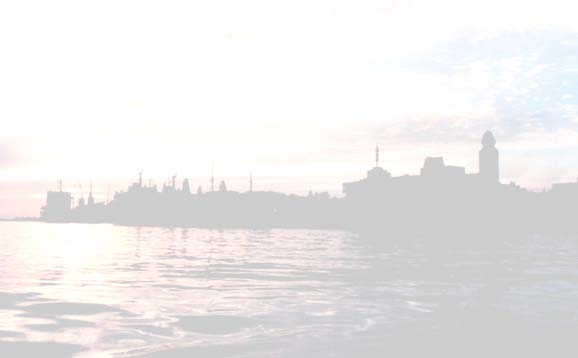 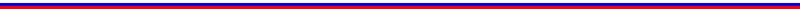 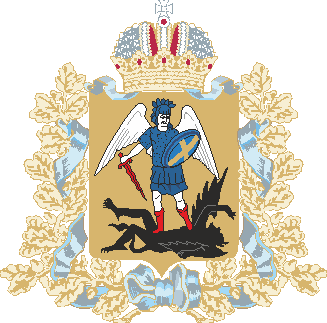 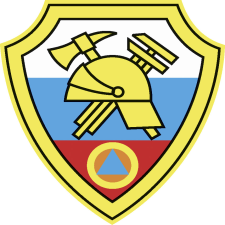 Агентство ГПС и ГЗ Архангельской области
Отчет о реализации государственной программы Архангельской области 
«Защита населения и территорий Архангельской области от чрезвычайных ситуаций, обеспечение пожарной безопасности и безопасности на водных объектах» за 2019 год
Уваров Александр Викторович – 
руководитель агентства государственной противопожарной службы и гражданской защиты Архангельской области
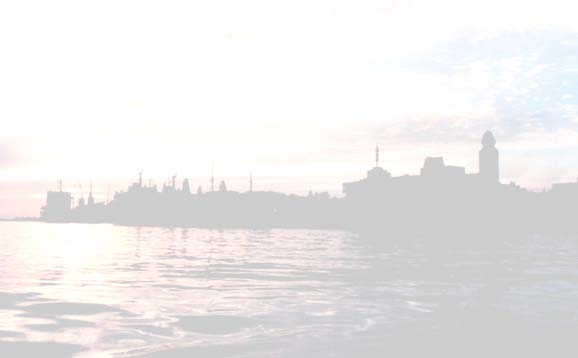 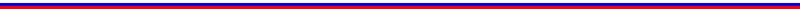 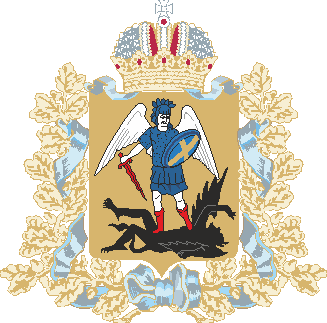 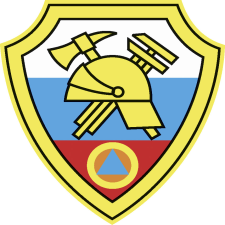 Агентство ГПС и ГЗ Архангельской области
Цель государственной программы - минимизация социального, экономического и экологического ущерба, наносимого населению, экономике и природной среде Архангельской области от пожаров, чрезвычайных ситуаций и происшествий на водных объектах.   

Задачи государственной программы:

задача № 1 – повышение уровня защищенности населения и территорий Архангельской области от пожаров;
задача № 2 – повышение защищенности населения и территорий  Архангельской области от чрезвычайных ситуаций и безопасности людей на водных объектах; 
задача № 3 – повышение безопасности населения Архангельской области и снижение социально-экономического ущерба от чрезвычайных ситуаций; 
задача N 4 - повышение общего уровня общественной безопасности, правопорядка и безопасности среды обитания за счет существенного улучшения координации деятельности сил и служб, ответственных за решение этих задач.

Объем областных бюджетных ассигнований государственной программы             на 2019 год – 1  млрд. 799 млн. 258,0тыс. рублей
Кассовые расходы – 1 млрд. 742 млн. 892,4  тыс. рублей
Освоено 1 млрд. 577 млн.  641,9 тыс. рублей.
2
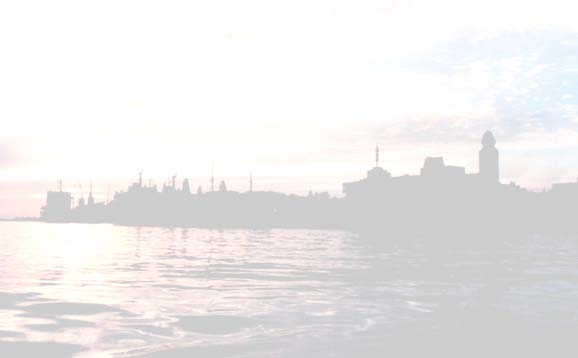 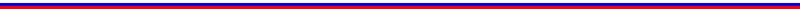 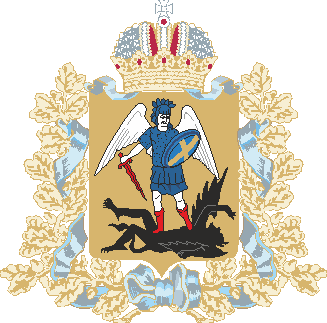 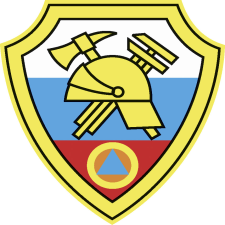 Агентство ГПС и ГЗ Архангельской области
Подпрограмма № 1 
«Пожарная безопасность в Архангельской области»;

Подпрограмма № 2 
«Снижение рисков и смягчение последствий чрезвычайных ситуаций  межмуниципального и регионального характера, а также обеспечение безопасности людей на водных объектах                                     в Архангельской области»;

Подпрограмма № 3 
«Обеспечение реализации государственной программы                                 в Архангельской области»;

Подпрограмма № 4 
«Построение (развитие), внедрение и эксплуатация аппаратно-программного комплекса «Безопасный город» в Архангельской области»
3
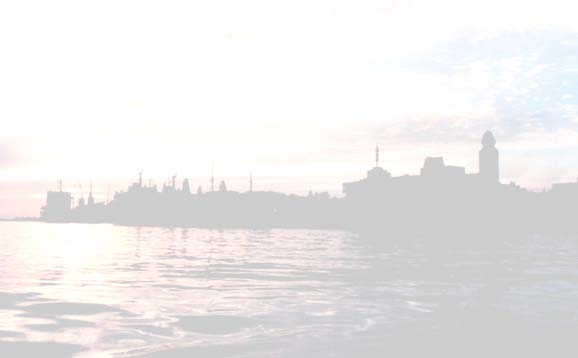 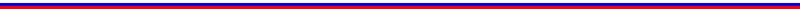 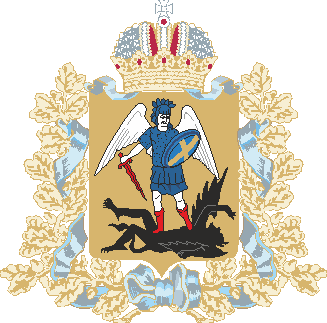 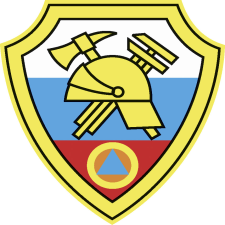 Агентство ГПС и ГЗ Архангельской области
Создание территориальных подразделений 
добровольной пожарной охраны в муниципальных образованиях
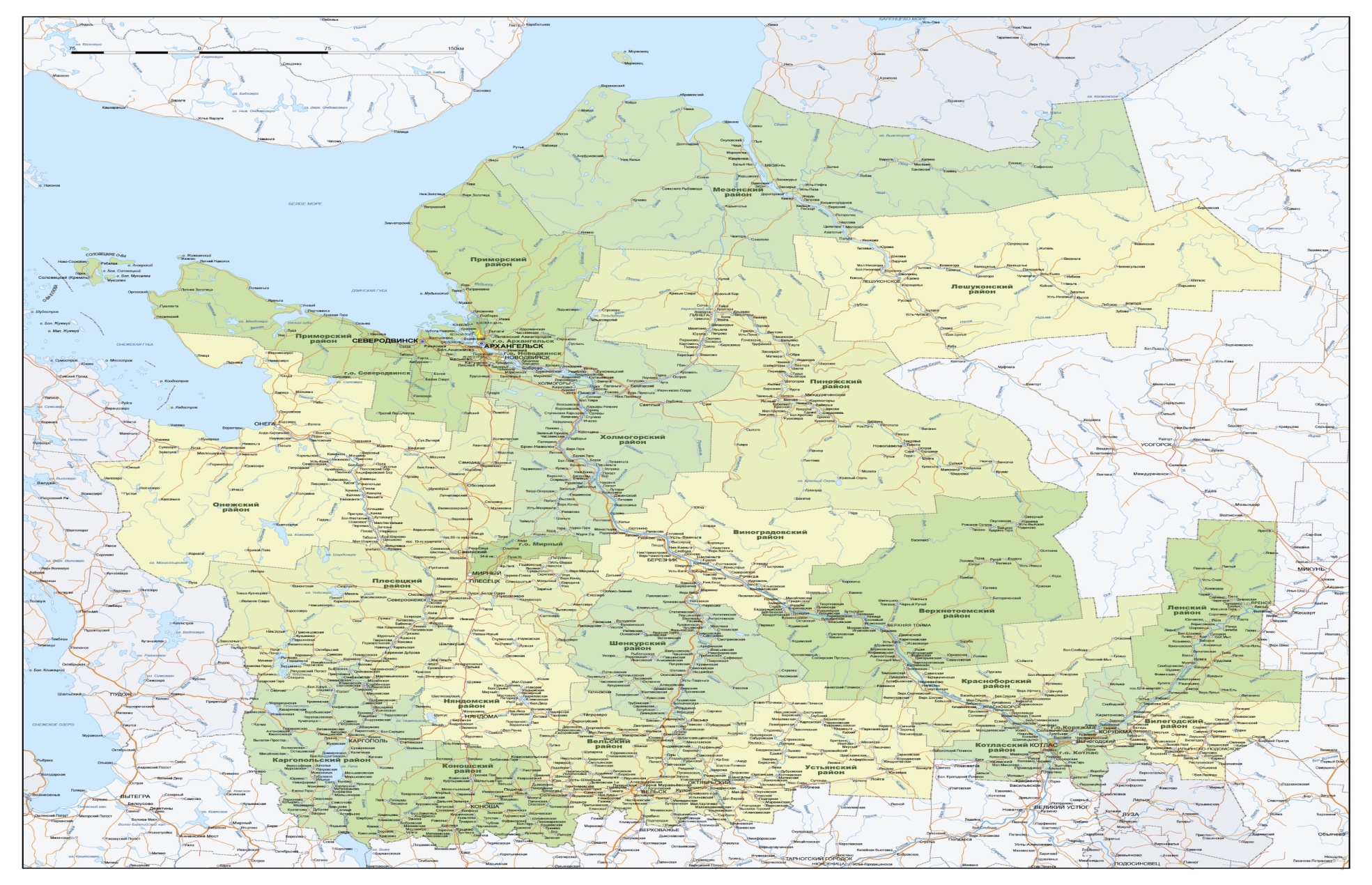 Условные обозначения
        - ДПО, созданные в 2012 – 2018 гг.
- ДПО, созданные в 2019 году
     - ДПО, создаваемые в 2020 году
4
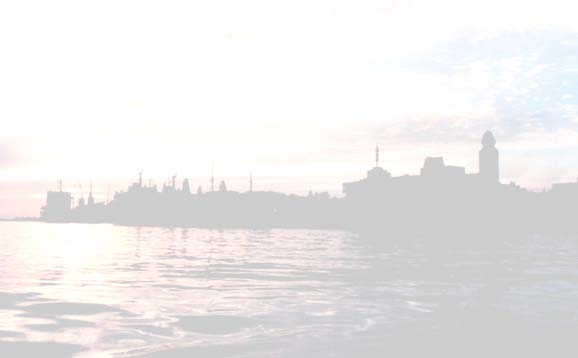 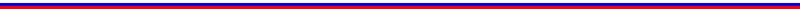 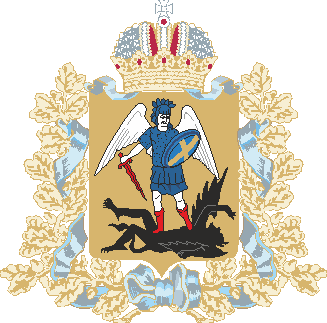 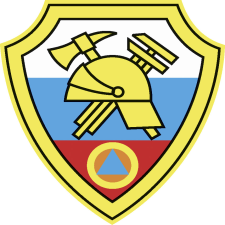 Агентство ГПС и ГЗ Архангельской области
Закупка и ремонт техники для подразделений противопожарной службы Архангельской области
В 2019 году приобретены:
 
25 лодок с моторами
вездеход ТРЭКОЛ 
аэросани-амфибия «Патруль»
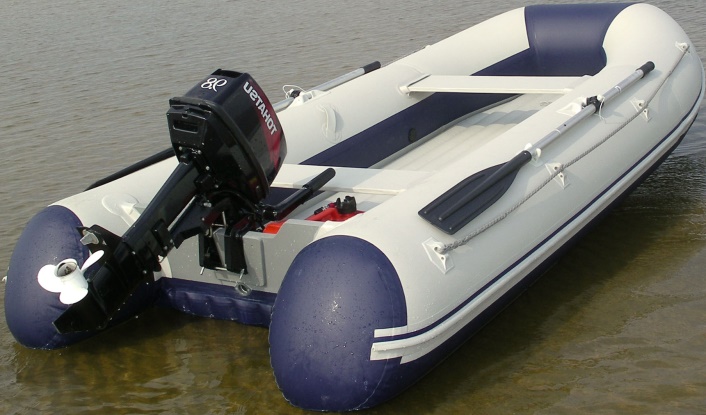 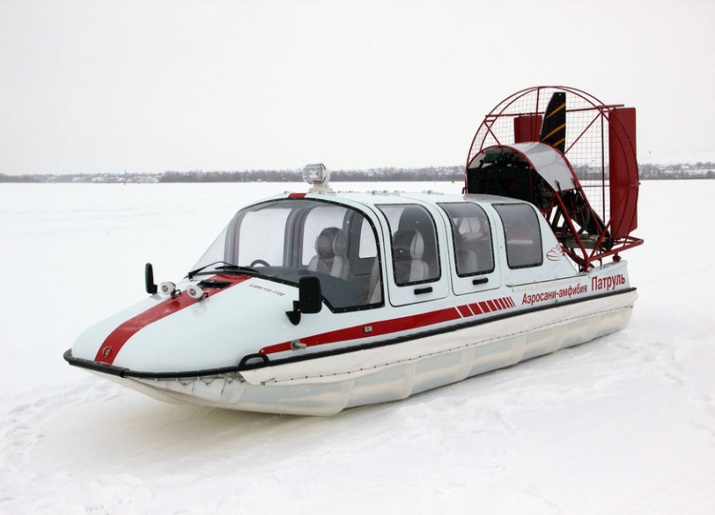 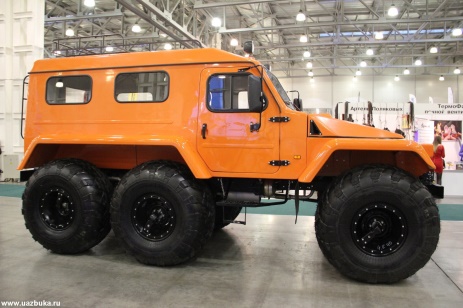 На базе ГБУ АО 
«ПТЦ» проведено:
закупка 7 пожарных автомобилей
техническое обслуживание и ремонт техники
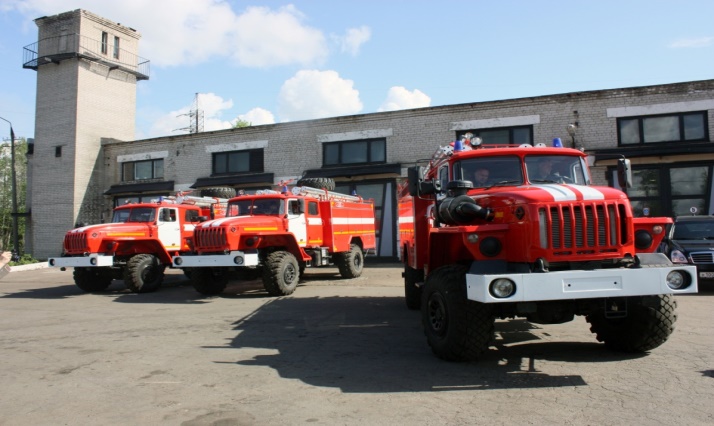 5
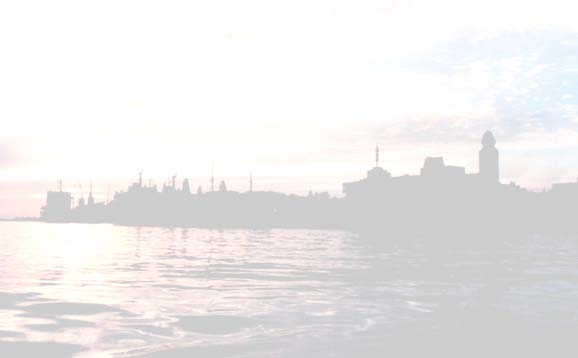 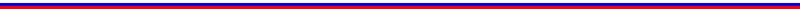 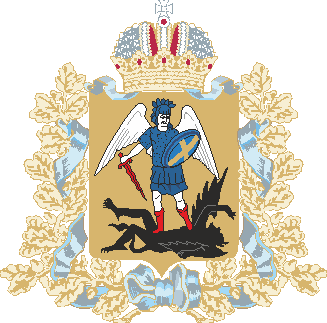 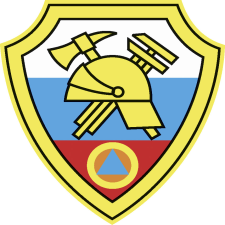 Агентство ГПС и ГЗ Архангельской области
Количество погибших на пожарах 
(человек на 10 тыс. населения )
6
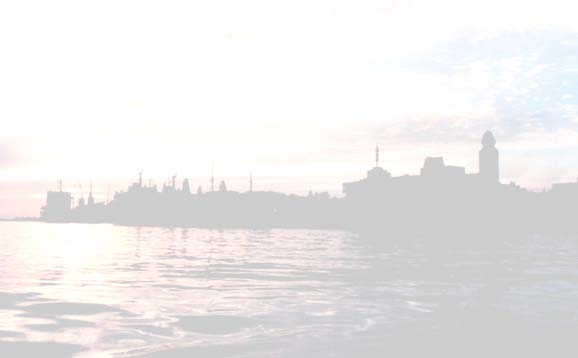 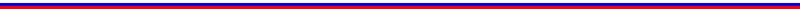 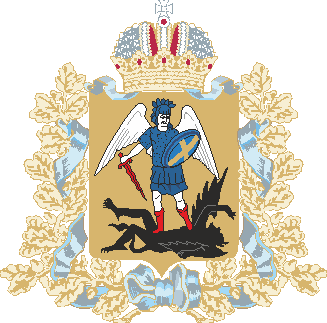 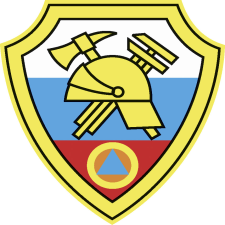 Агентство ГПС и ГЗ Архангельской области
ГБУ Архангельской области «Служба спасения 
имени И.А.Поливаного»
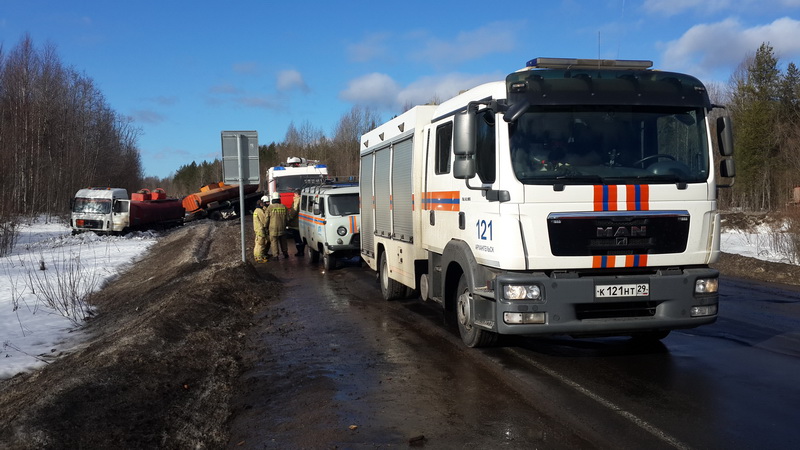 7
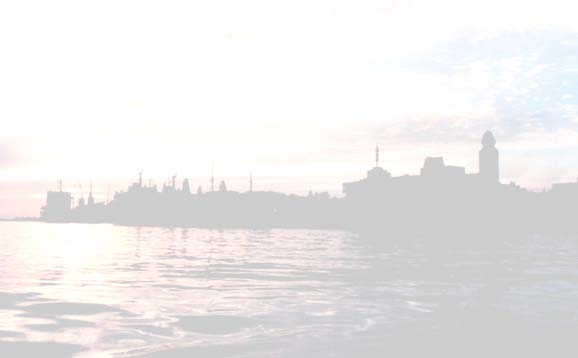 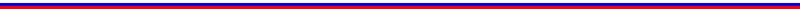 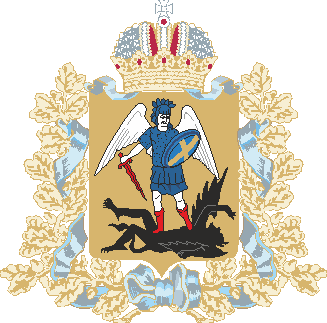 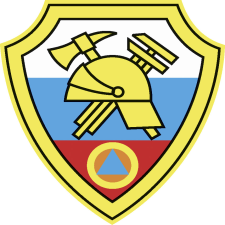 Агентство ГПС и ГЗ Архангельской области
Мониторинг паводковой обстановки с использованием беспилотных летательных аппаратов
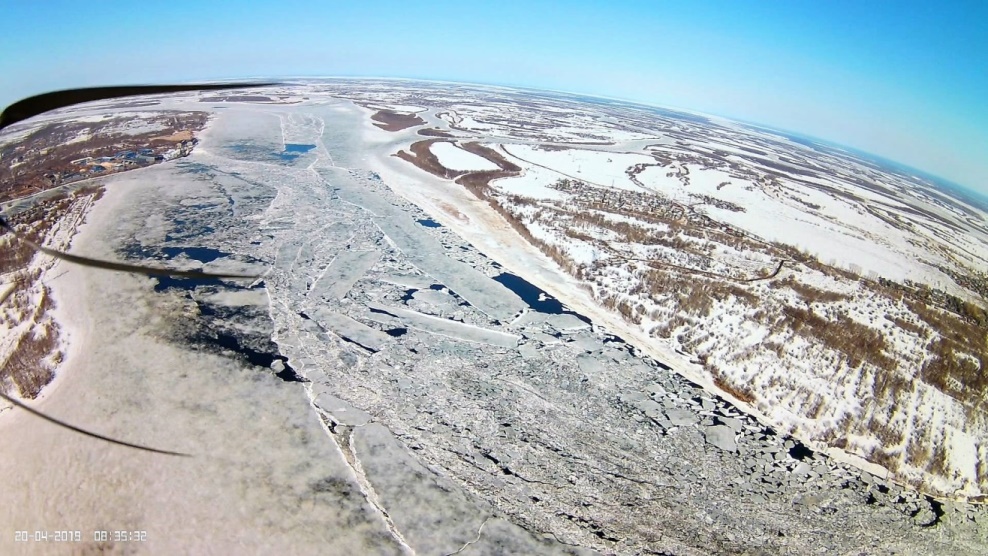 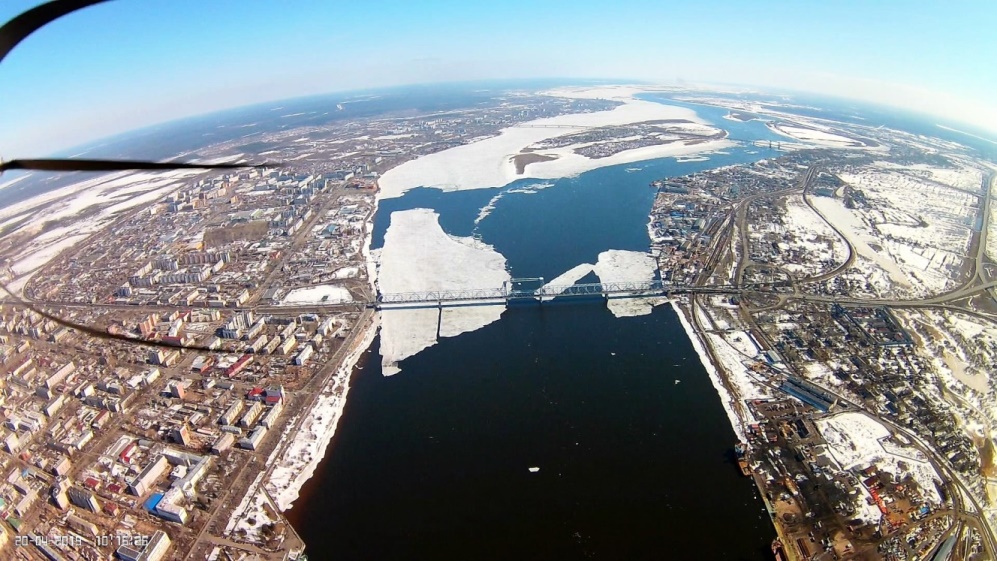 Для мониторинга ледовой и паводковой обстановки на территории Архангельской области эффективно применялись беспилотные летательные аппараты самолетного и вертолетного типа.
Оперативная информация о развитии ледохода представлялась в виде видеосъемки                            в оперативную группу, ФГБУ «Северное УГМС» и ФКУ «ЦУКС Главного управления МЧС России по Архангельской области».
8
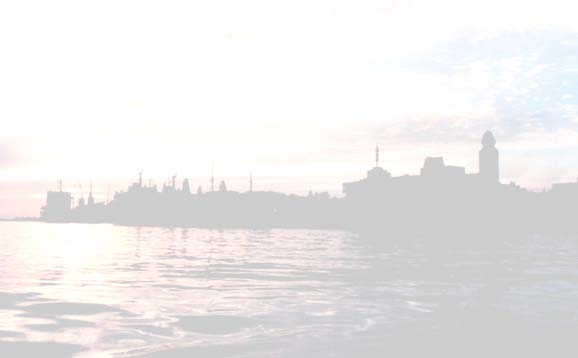 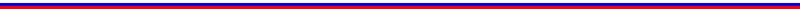 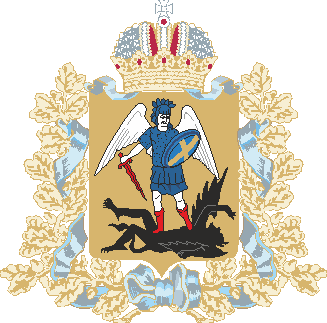 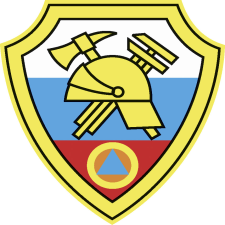 Агентство ГПС и ГЗ Архангельской области
Уничтожение взрывоопасных предметов
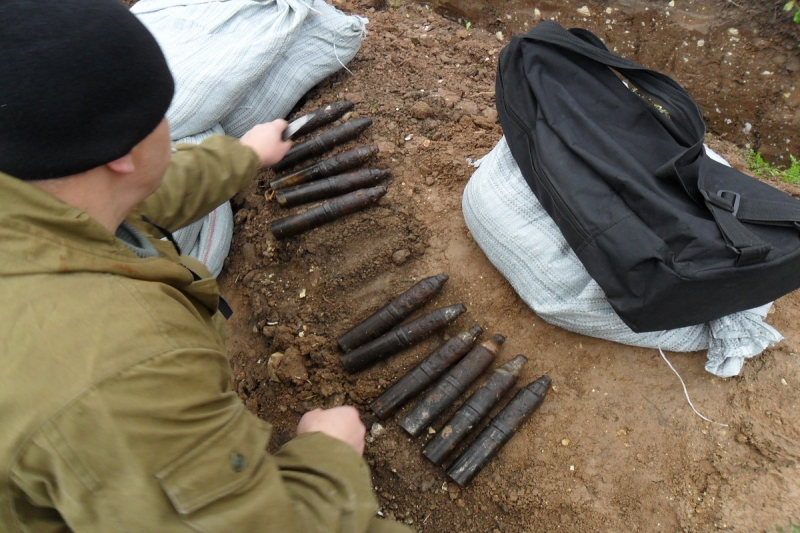 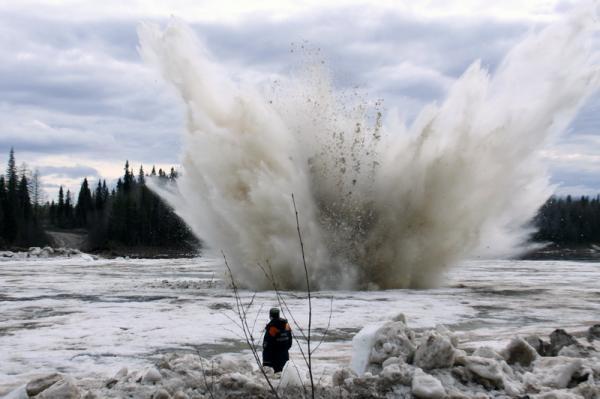 9
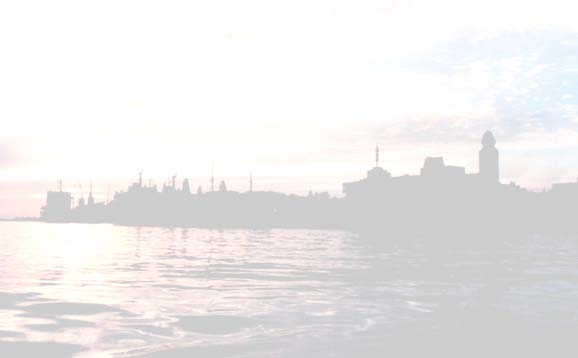 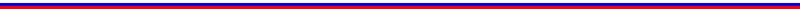 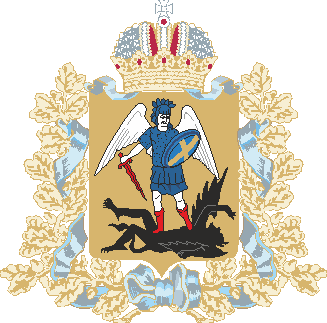 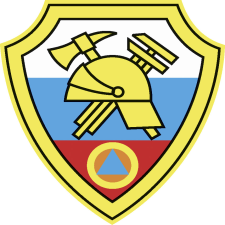 Агентство ГПС и ГЗ Архангельской области
Центральная спасательная станция 
ГКУ Архангельской области «Центр ГЗ»
Выполнено 323 выезда, 
в ходе которых:
Спасено, человек – 20;
эвакуировано, человек –150;
водолазные спуски – 701;
обследовано пляжей – 58;
извлечено тел погибших – 7.
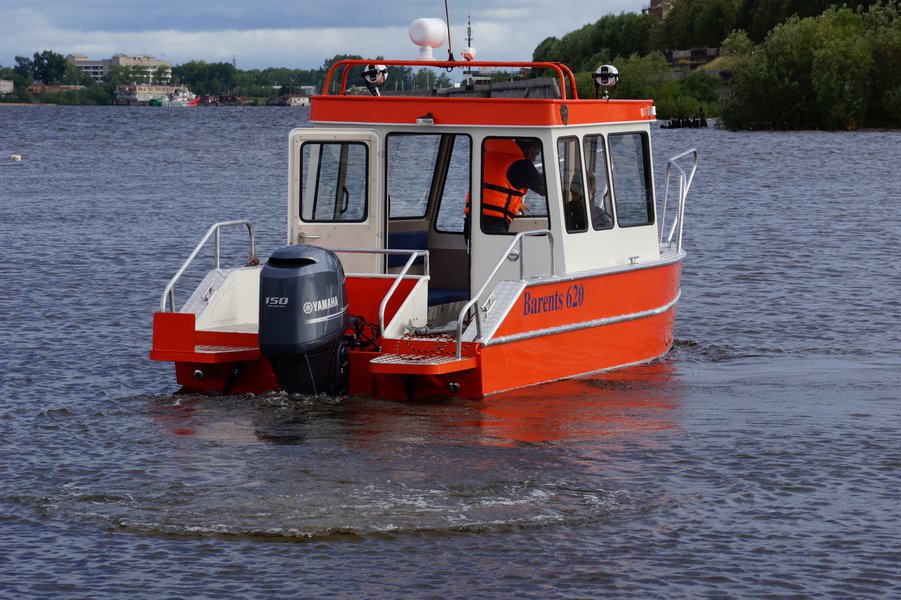 В период с 17 ноября по 31 декабря 2019 года аэросанями-амфибия «Патруль» из «отрезанных» населенных пунктов перевезено 2756 человек и более 44 тонн товаров первой необходимости, продуктов питания и почты.
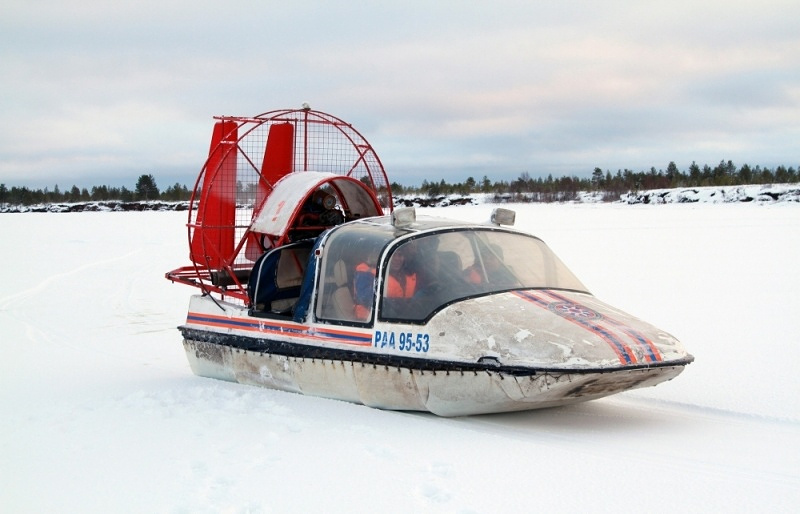 10
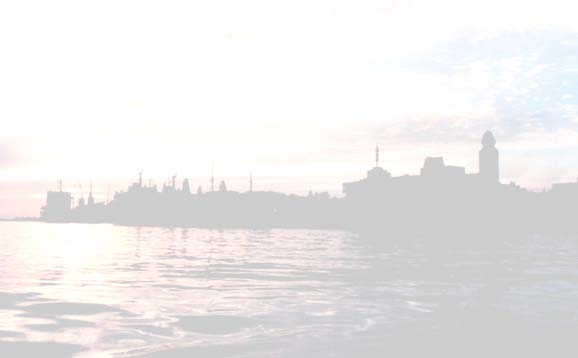 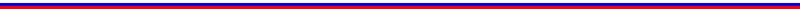 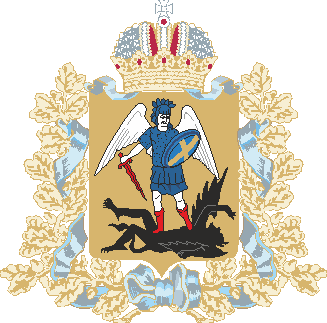 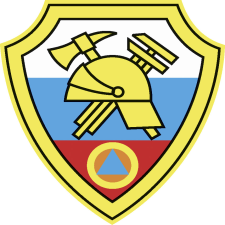 Агентство ГПС и ГЗ Архангельской области
Создание системы обеспечения вызова экстренных оперативных служб по единому номеру «112 
на территории Архангельской области
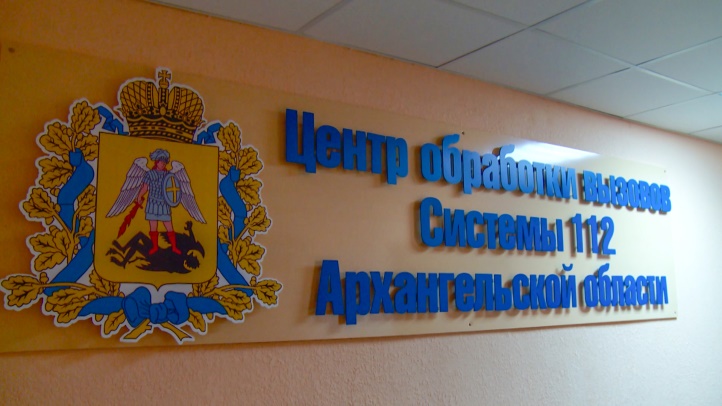 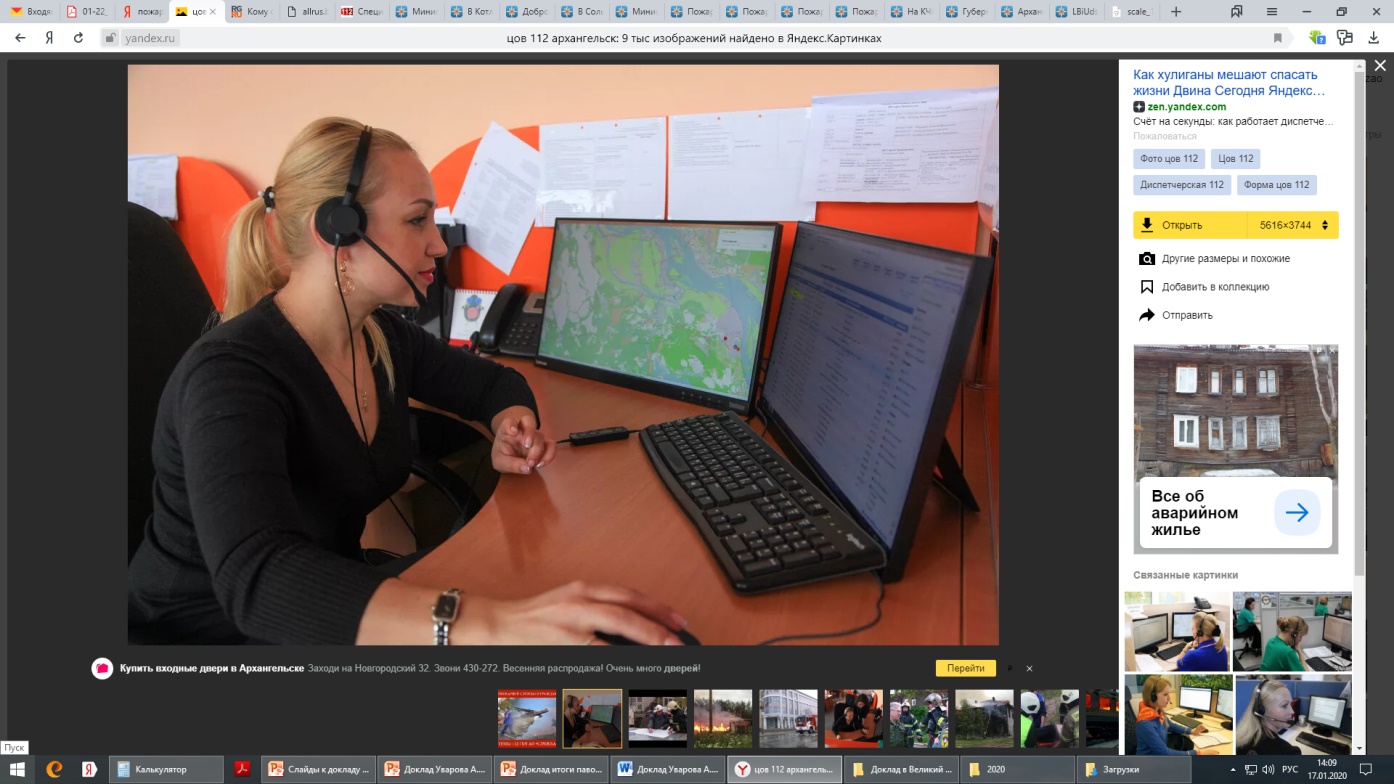 В 2019 году в Центр обработки вызовов Системы 112 
Архангельской области поступило более 350 тыс. вызовов.

Система-112 Архангельской области будет введена в постоянную эксплуатацию с 20 апреля 2020 года
11
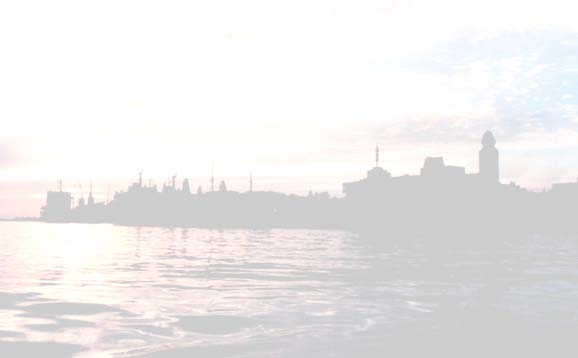 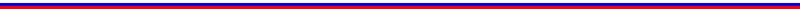 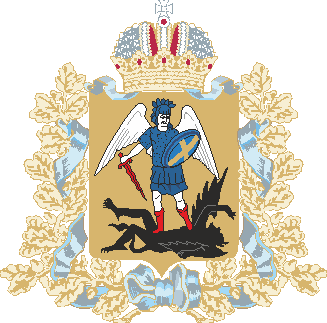 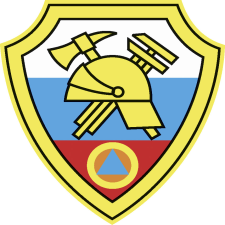 Агентство ГПС и ГЗ Архангельской области
Основные итоги реализации государственной программы в 2019 году
1. На 22,5 % по сравнению с плановым показателем Программы сокращено количество погибших на пожарах.

2. Не допущено гибели людей на водных объектах, находившихся в местах, официально отведенных для купания.

3. На 1,74% по сравнению с прошлым годом сокращено количество людей, погибших на водных объектах, которыми нарушены правила поведения на воде (купание в неустановленных местах, в том числе в состоянии алкогольного опьянения, выход на неокрепший лед и т.д.).

4. Эффективность реагирования спасательных подразделений на происшествия и чрезвычайные ситуации составила 100%.

5. С 27.09.2019 г. введена в опытную эксплуатацию Система-112
12
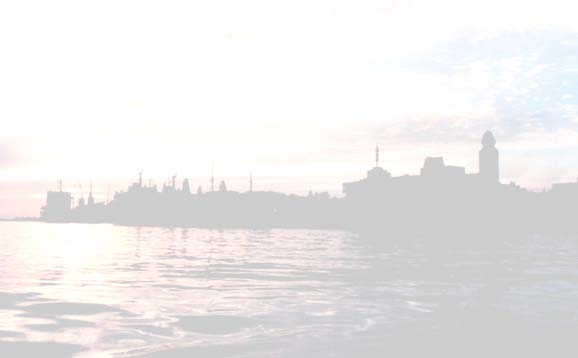 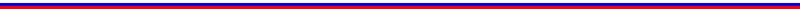 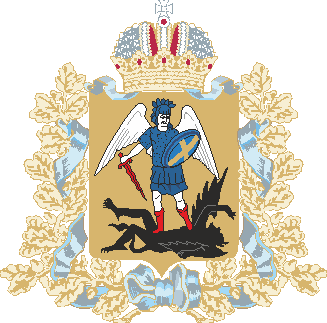 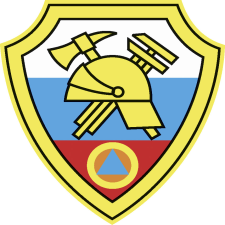 Агентство ГПС и ГЗ Архангельской области
Отчет о реализации государственной программы Архангельской области 
«Защита населения и территорий Архангельской области от чрезвычайных ситуаций, обеспечение пожарной безопасности и безопасности на водных объектах» за 2019 год
Уваров Александр Викторович – 
руководитель агентства государственной противопожарной службы и гражданской защиты Архангельской области